Comme une fille
Walt envisage les stéréotypes dans l’éducation STEAM
Qu’est-ce que STEAM?
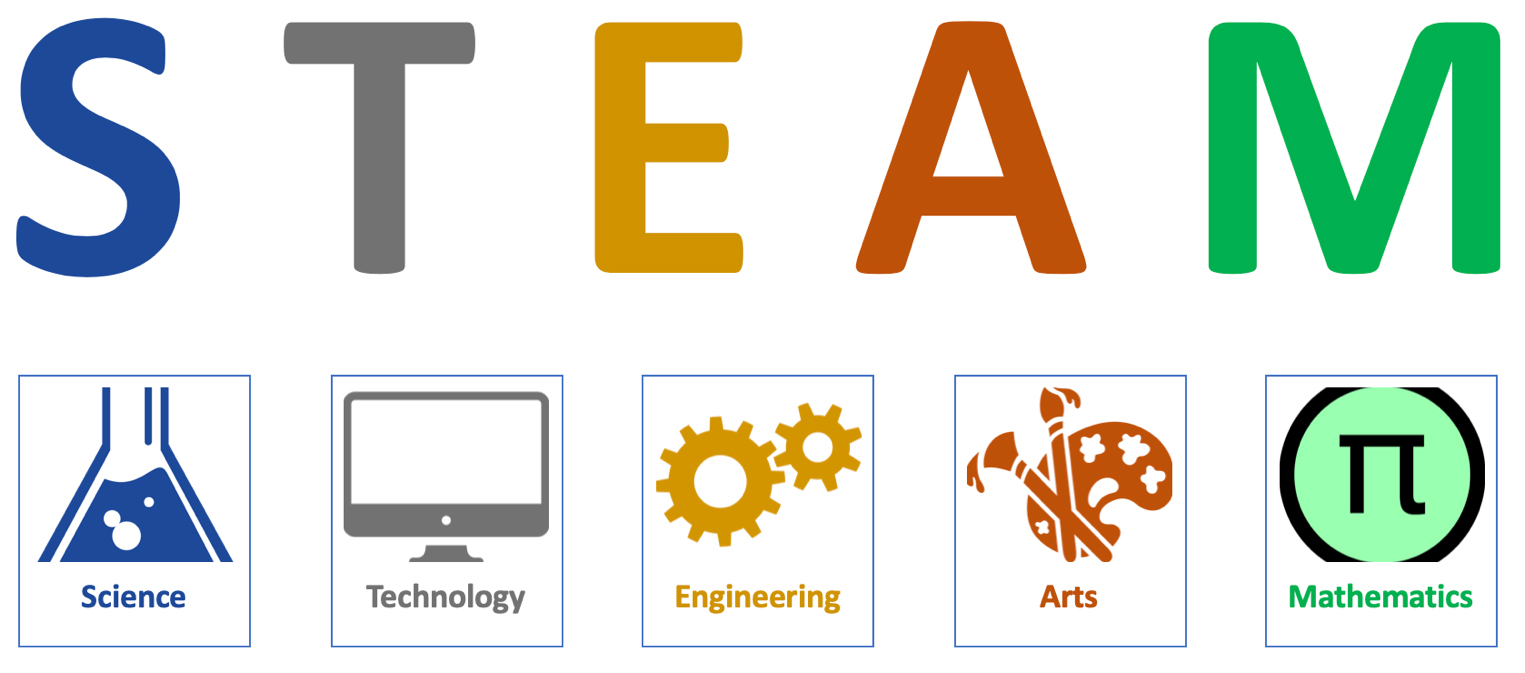 Science

Technologie

Ingénierie

Arts 

Mathématiques
«Comme une fille»
Qu’est-ce qui te vient dans la tête?
Qu’est-ce que cela signifie? 
Réfléchissez pendant quelques secondes...
Maintenant, vous avez 2 minutes pour écrire quelques mots que vous associez à être comme une fille.
«Comme un garçon»
Qu’est-ce que cela signifie? 
Réfléchissez pendant quelques secondes...
Maintenant, vous avez 2 minutes pour écrire quelques mots que vous associez à être comme un garçon.
Comparez et contrastez vos deux listes
Quels mots apparaissaient sur les deux listes?

Discutez avec ceux qui vous entourent
Regardez le graphique suivant
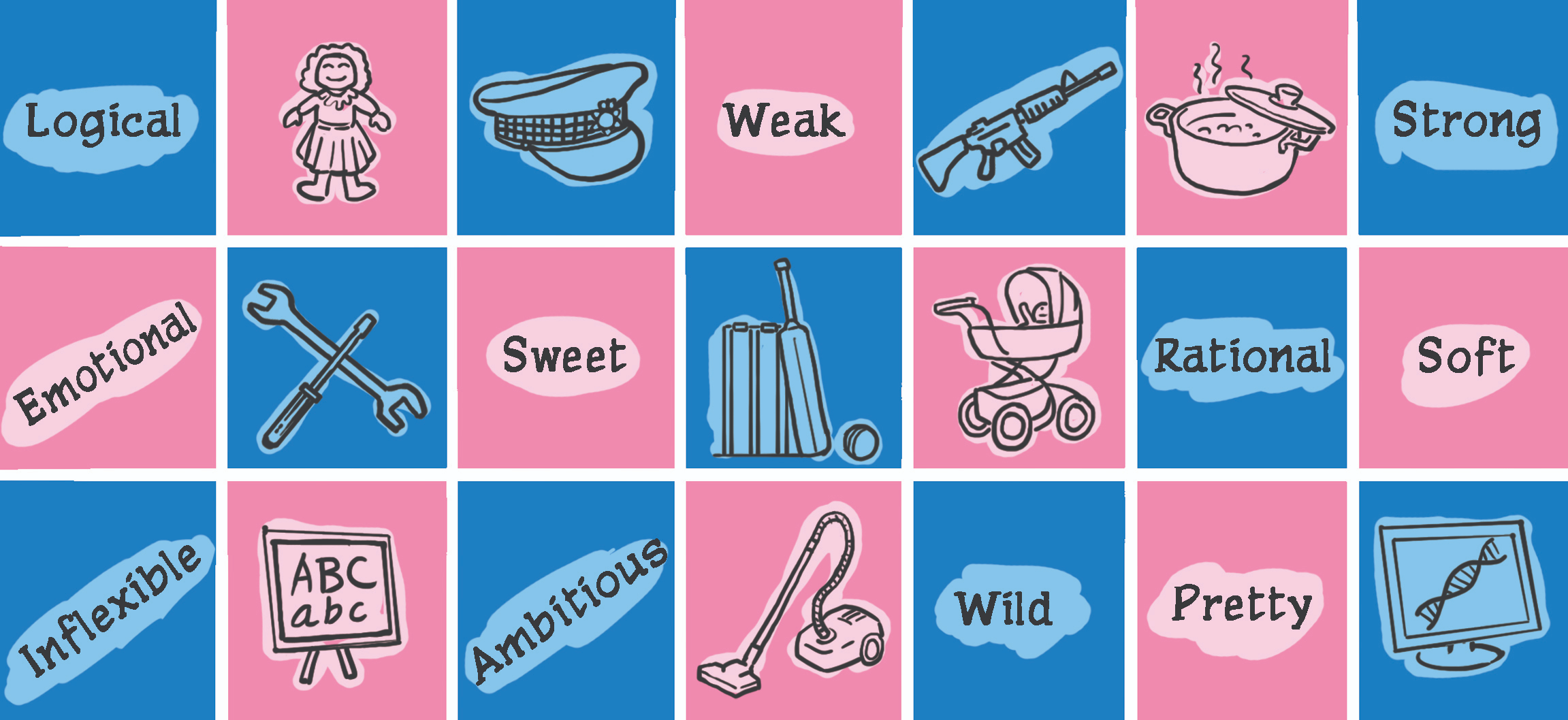 Quels messages sont communiqués ici?
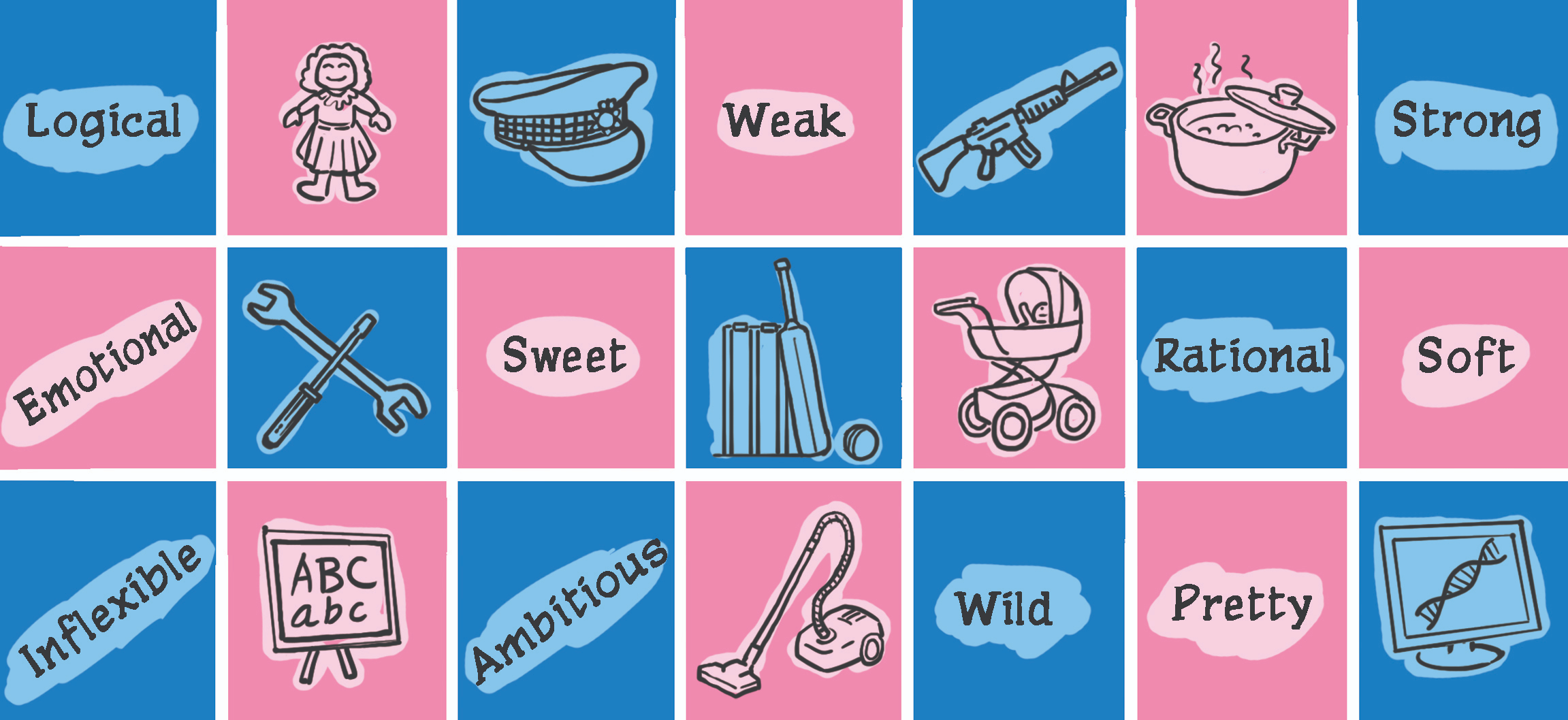 Qu’est-ce que les stéréotypes?
Penser — Paire — Partager
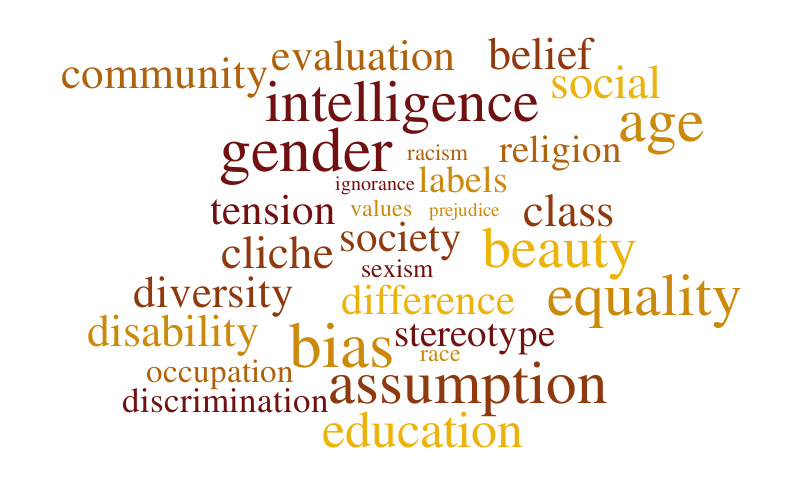 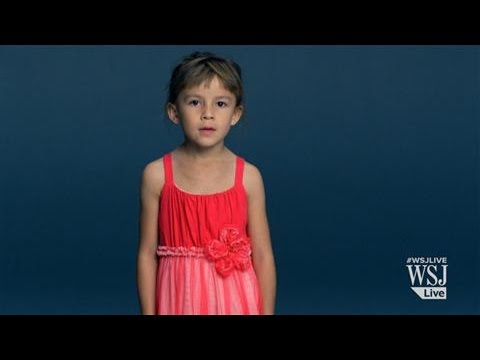 Sur une page blanche, considérez et écrivez:


1. Ce que ça t’a fait sentir.


2. Ce qui affecte les attitudes des filles envers elles-mêmes.
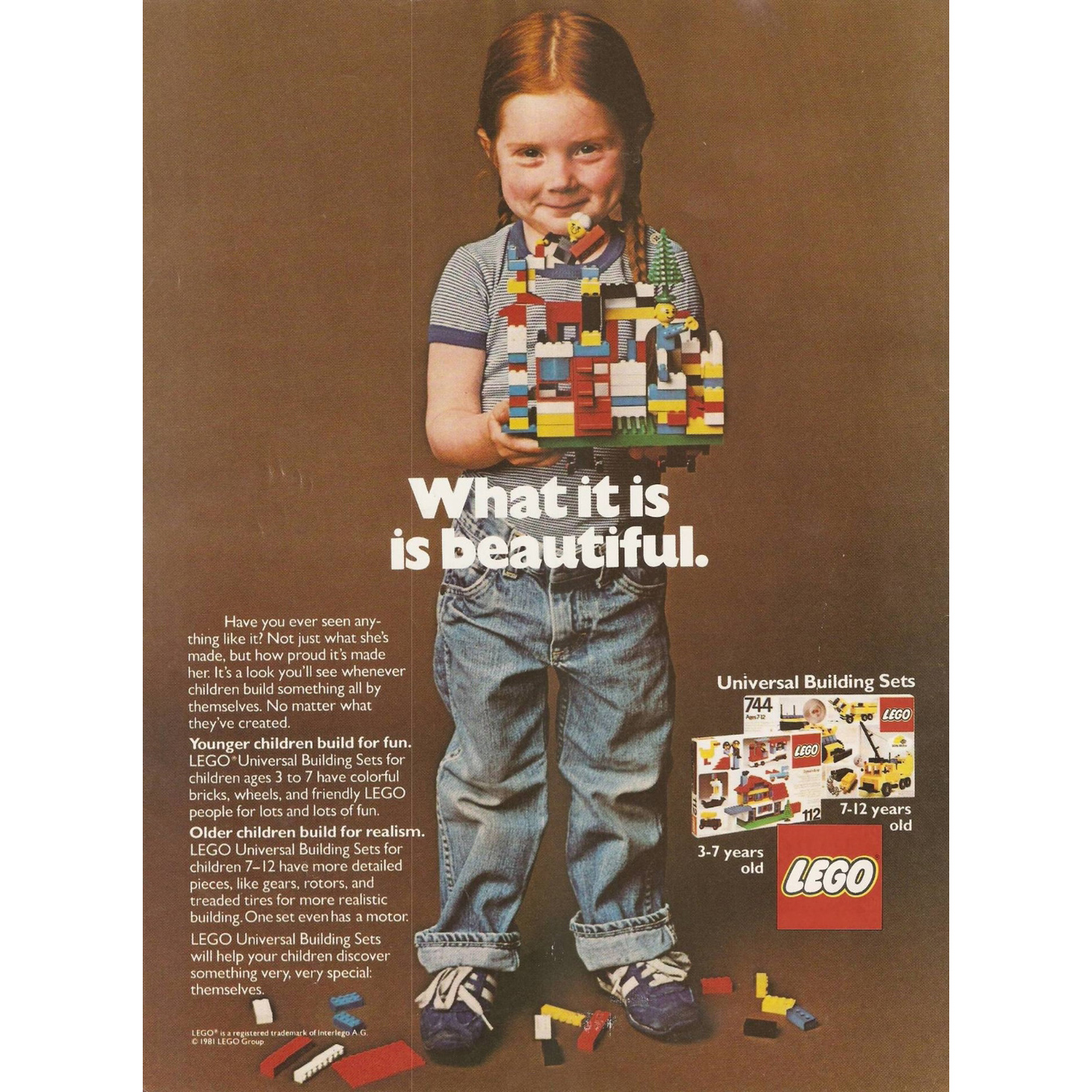 L’annonce LEGO


Quelle année?
1981
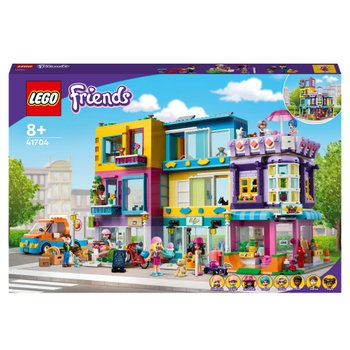 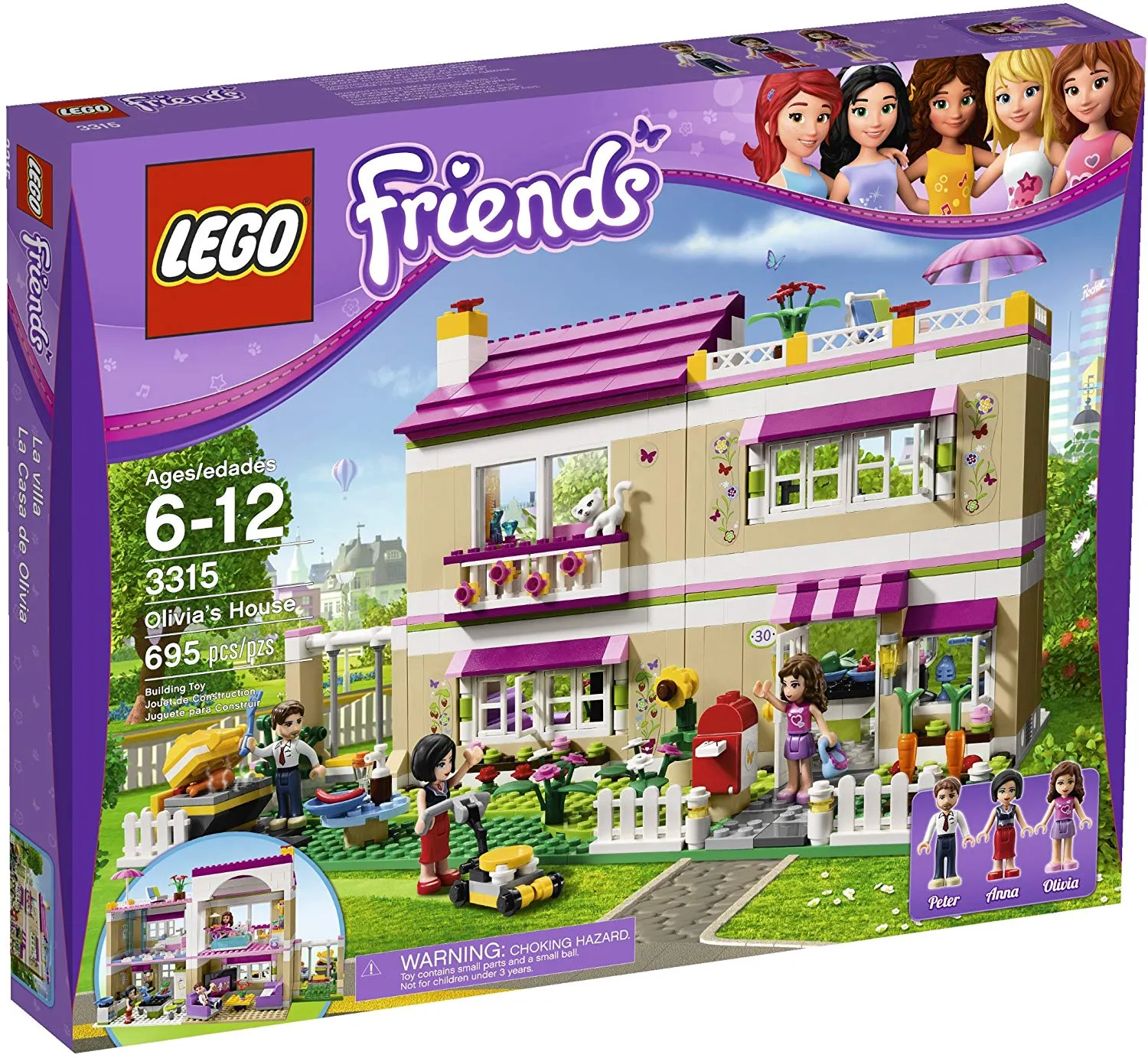 Quelques produits Lego 

Quelle année?
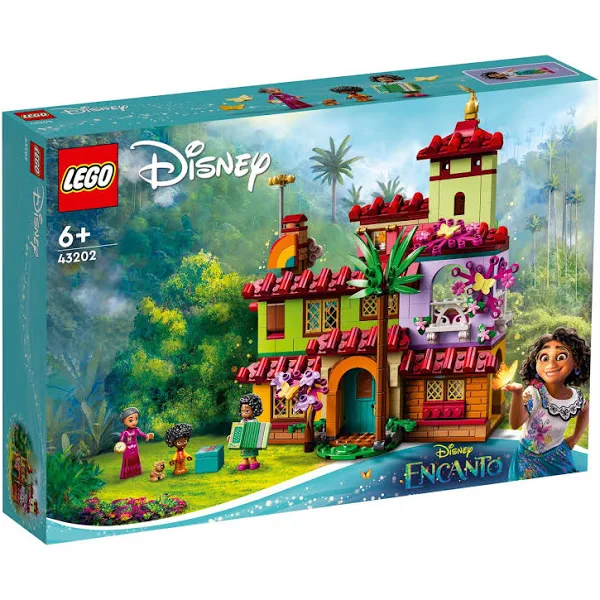 2022
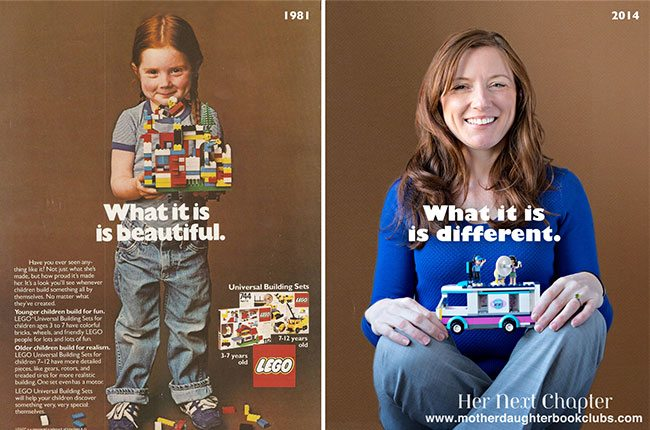 C’est la même fille 33 ans plus tard. 
Qu’est-ce qu’elle veut dire?
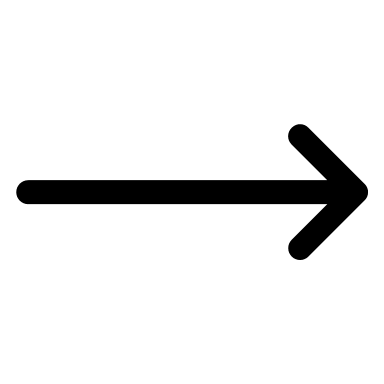 Regardez la prochaine annonce

Considérer son mérite comme une rupture des stéréotypes
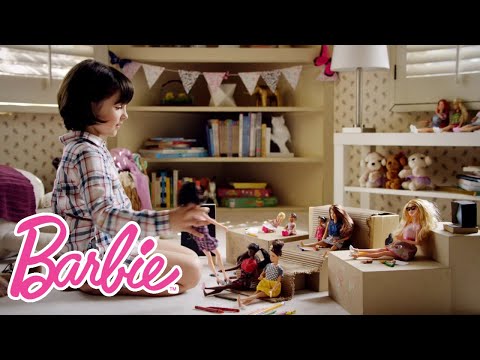 De quelle manière brise-t-elle les stéréotypes? 


Qu’est-ce que vous changeriez pour le rendre encore meilleur?
L’annonce suivante a été interdite au Royaume-Uni


POURQUOI?
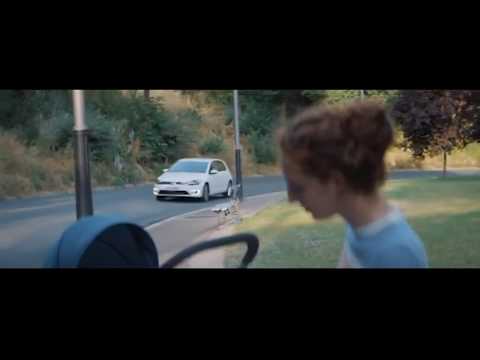 Tâche

Faites une affiche publicitaire pour un jouet qui est généralement commercialisé à un sexe. 

Rendre l’annonce non stéréotypée.
Suivi
Organiser un débat.

La motion:

Les garçons sont plus intéressés par les STIM que les filles